8. MØDE
Agenda
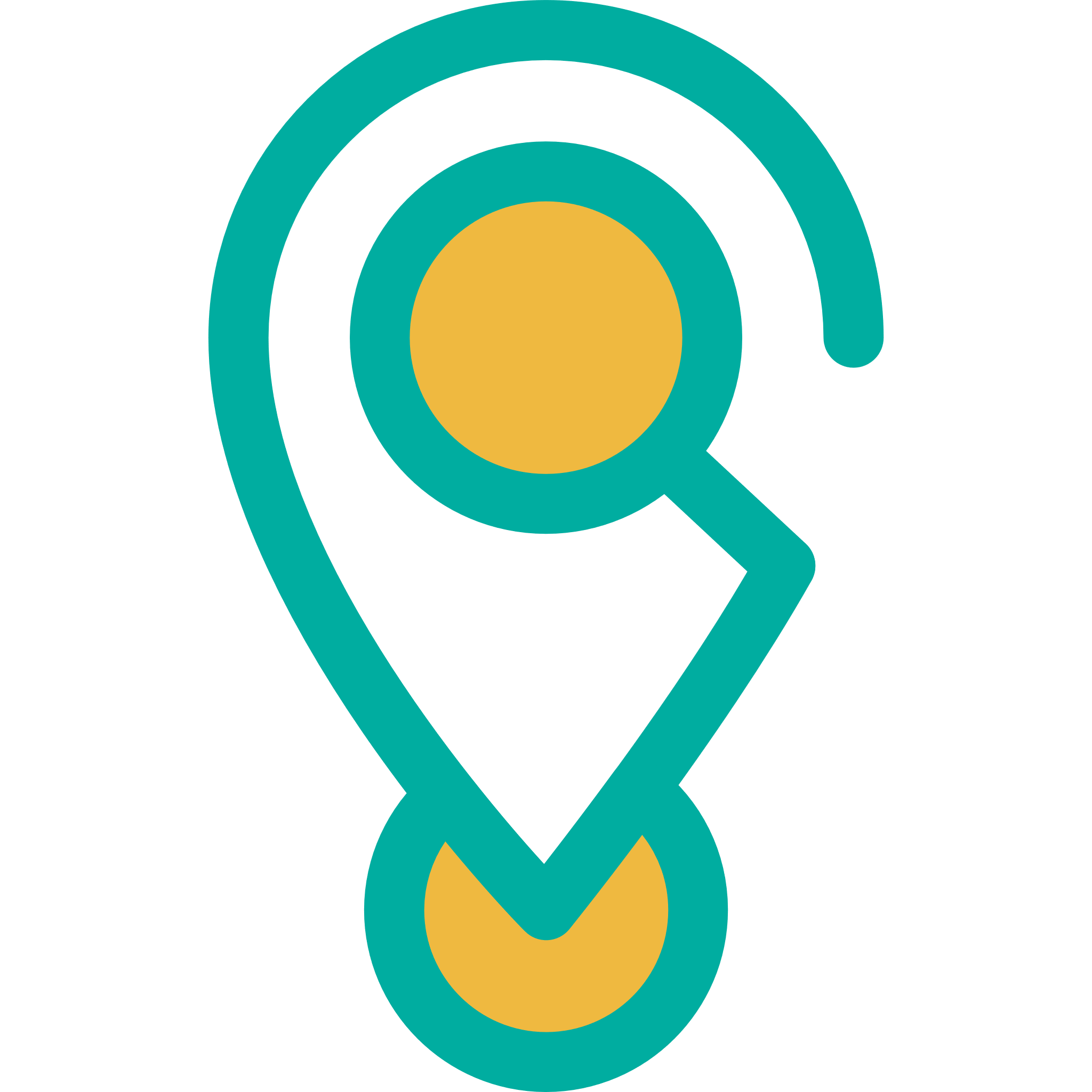 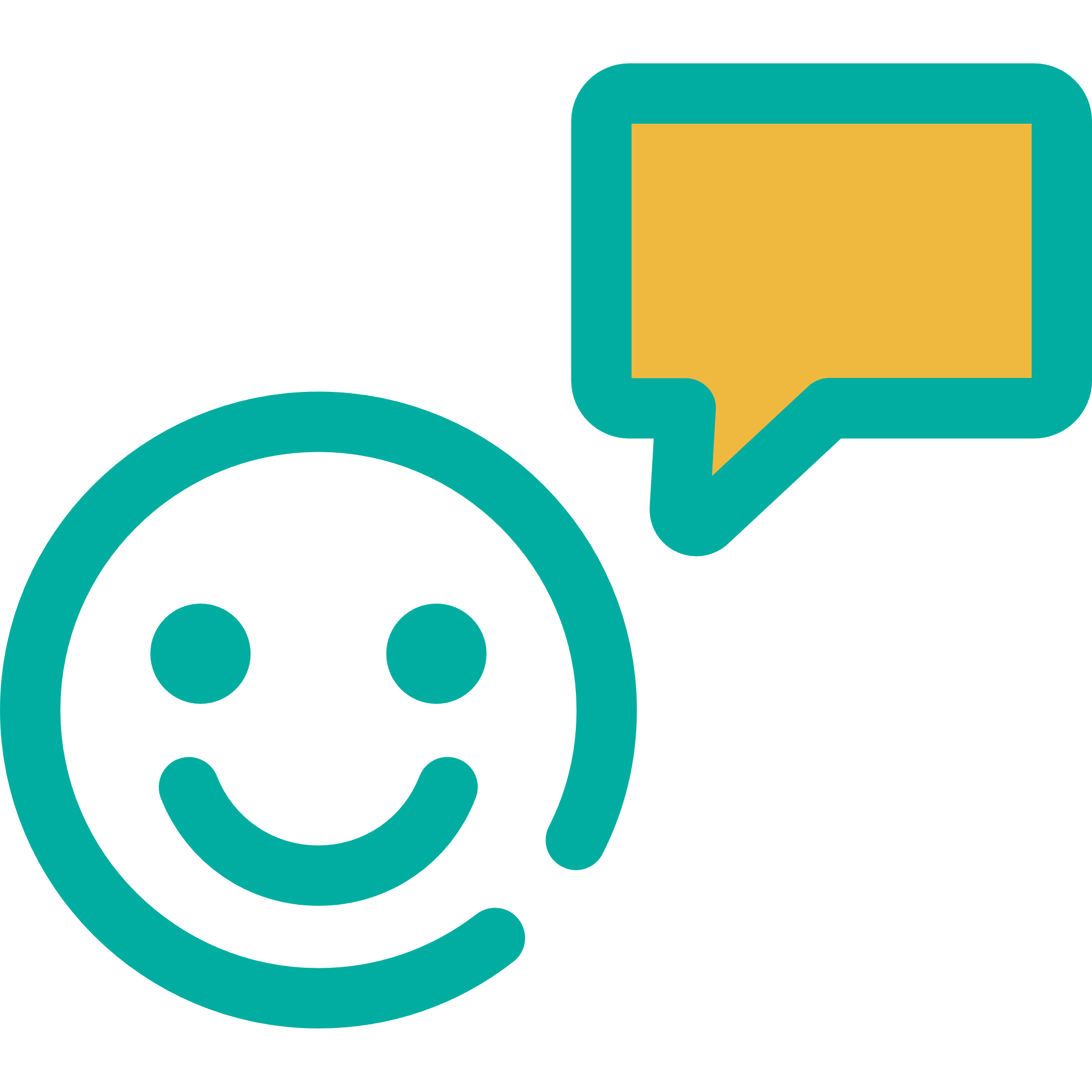 Præsentér på 30 sek. det produkt, som du har lavet og fremfor alt, hvad vi kan glæde os til!
Tjek ind
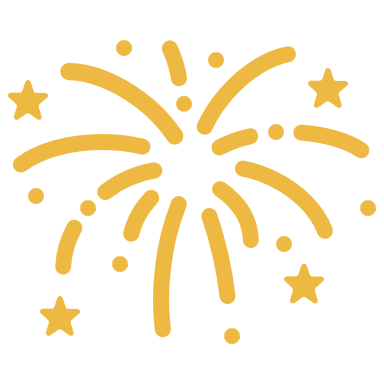 Præsentation af produkt med beskrivelse og refleksion over:
din egen læreproces (nåede du målet og hvad har forløbet givet dig?) og dine egne kompetencer
din faglige opdatering; hvor er du blevet klogere?
evt. fagdidaktiske gevinster
dit kollegiale netværk – hvad har det betydet?
og hvordan har det været at arbejde i læringscirkler (hvad kan det format?)
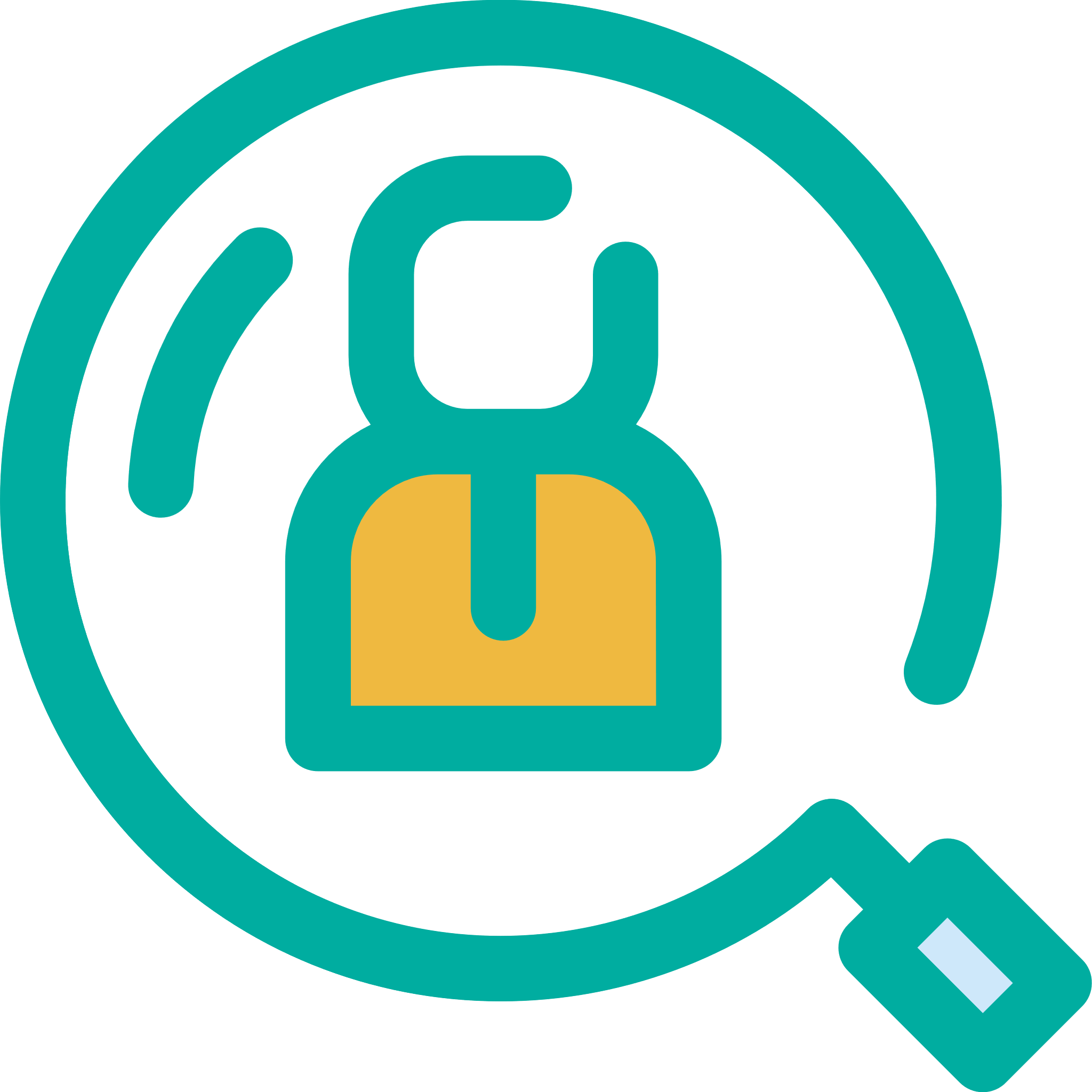 Evaluering
Tjek-ud
Tjek-ud
5 ting, som du har lært i løbet af din deltagelse i læringscirklen:
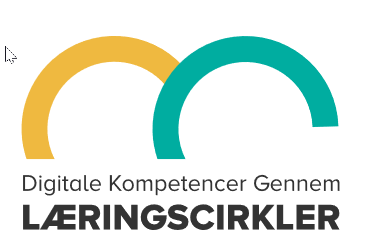 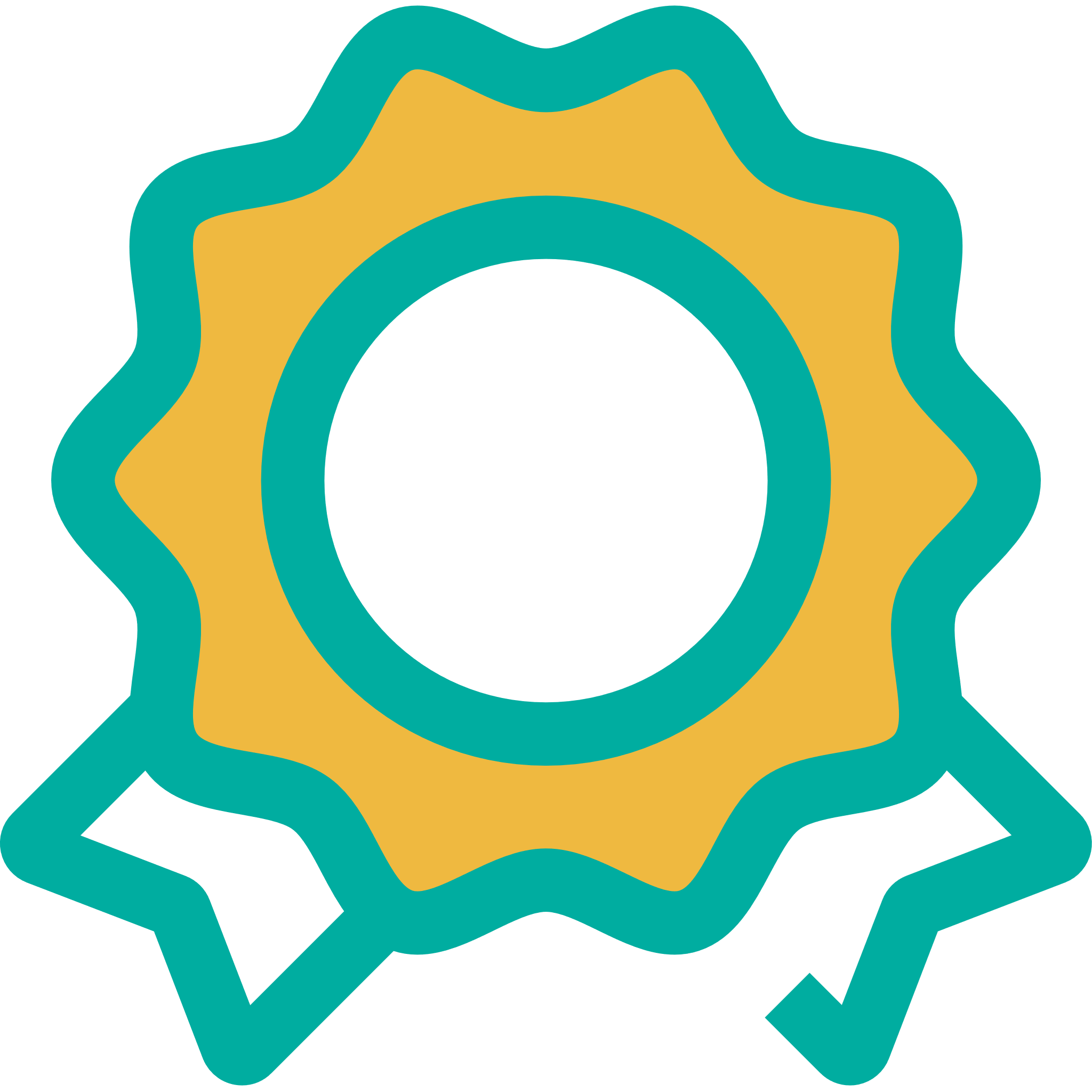 Selfie af cirklen sammenmed 5 ting, som I har lært
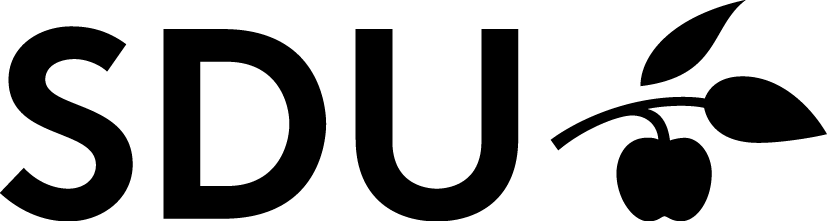 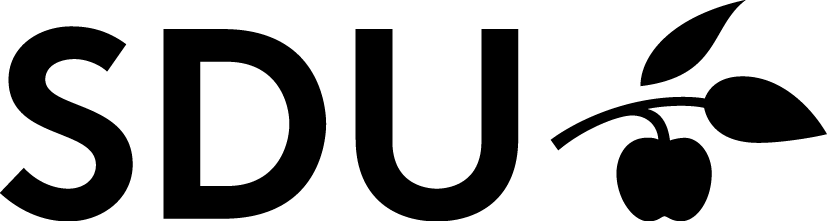